מערכת דו מימדיתלא לינארית
לינאריזציה
עקומי אפס nullclines
מה כיוון הזרימה במרחב הפאזה?
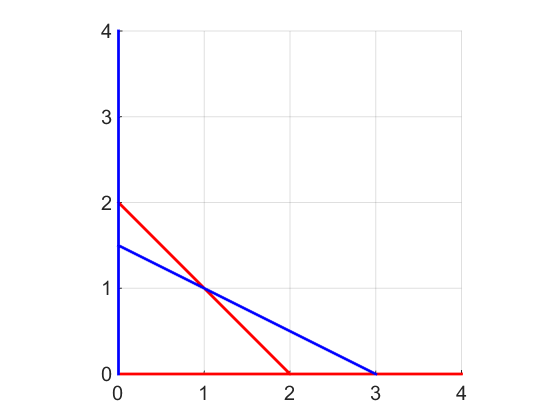 לינאריזציה
לינאריזציה במימד אחד
לינאריזציה בשני מימדים
לינאריזציה בשני מימדים
כתיבה במטריצה
יעקוביאן
יעקוביאן
Jacobian
חזרה לקרב
כל נקודה לחוד
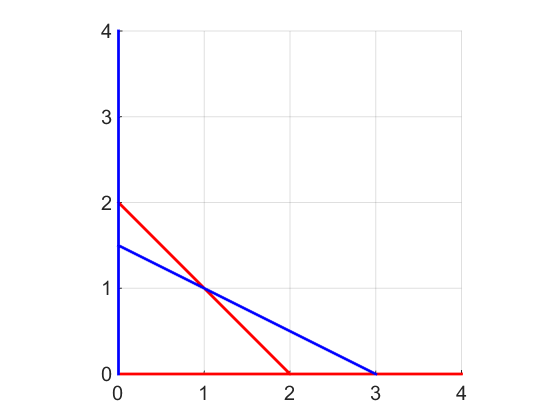 לחבר את הפאזל
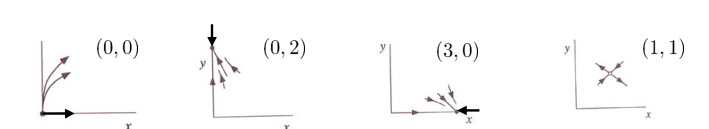 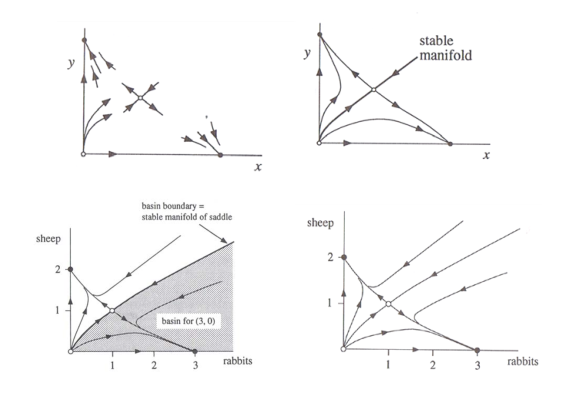 מה היה לנו?
עובדים במרחב הפאזה
עקומי אפס
מסלולים חוצים במקביל לציר
נקודות שבת
לינאריזציה
יציבות
התנהגות גלובלית
אגן משיכה basin of attraction
מפריד separatrix
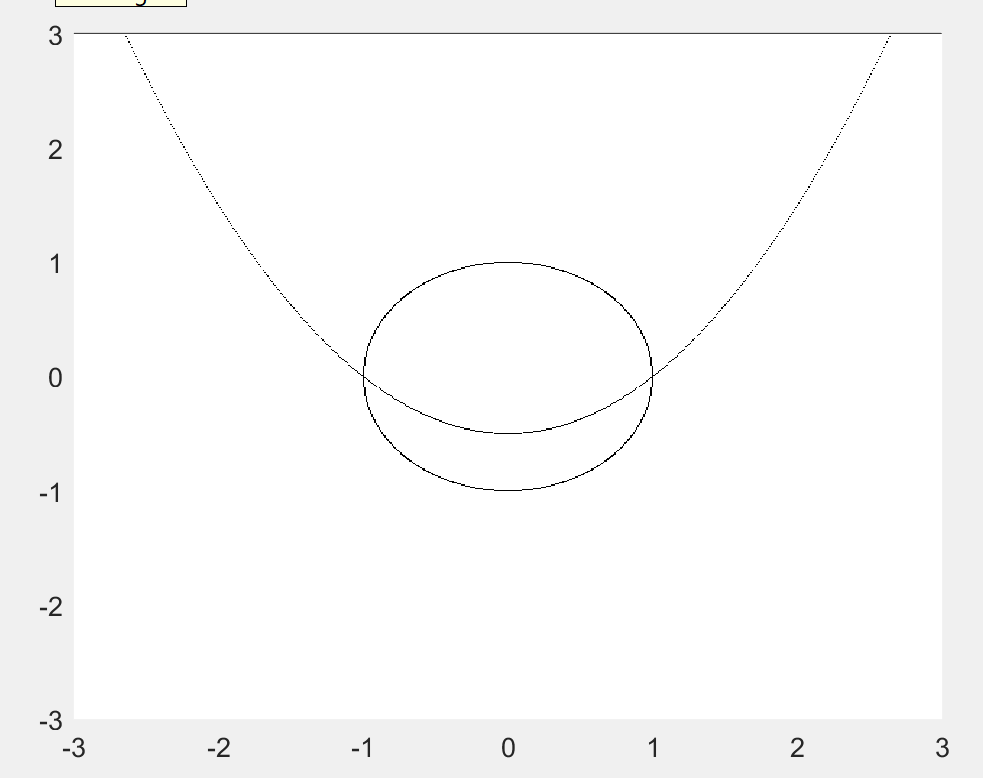